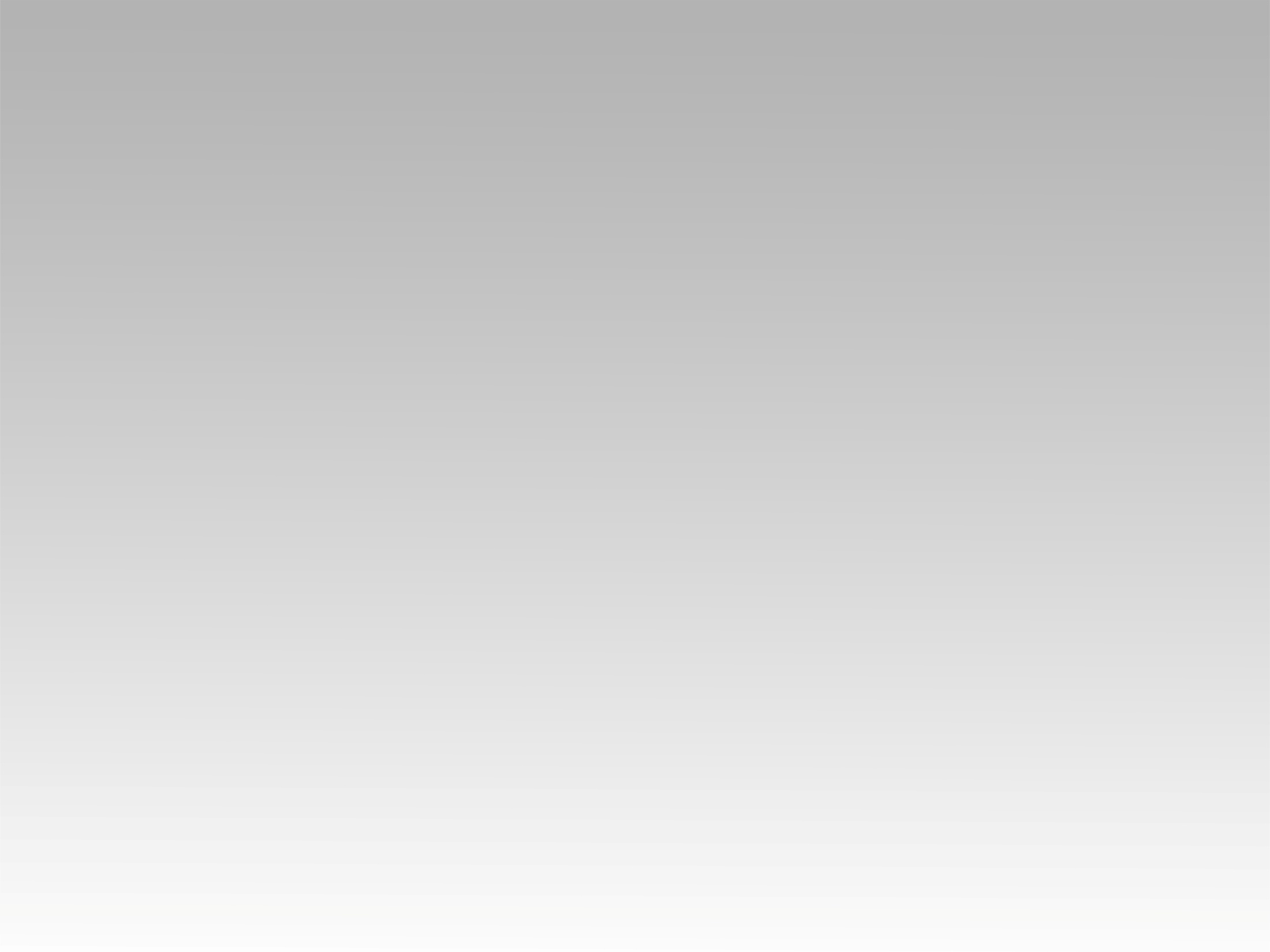 تـرنيــمة
امكث معي يا سيدي
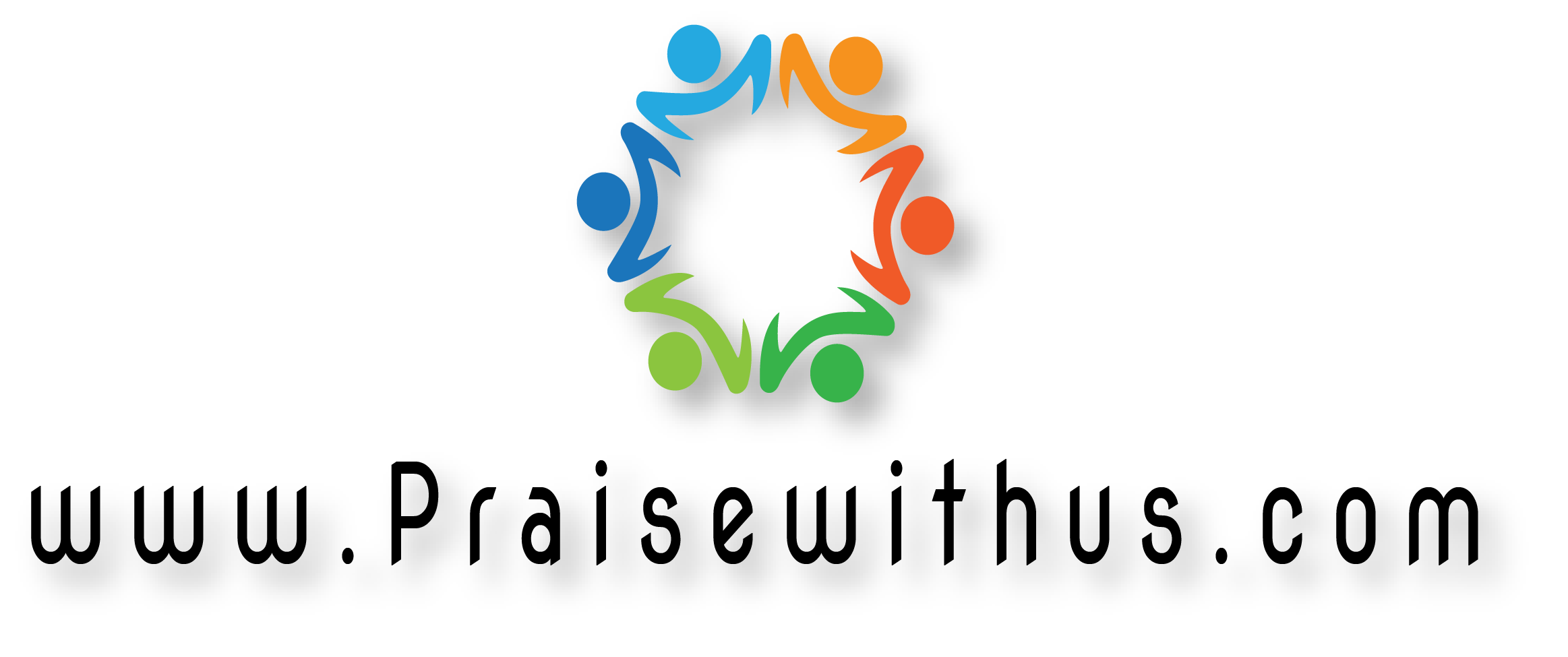 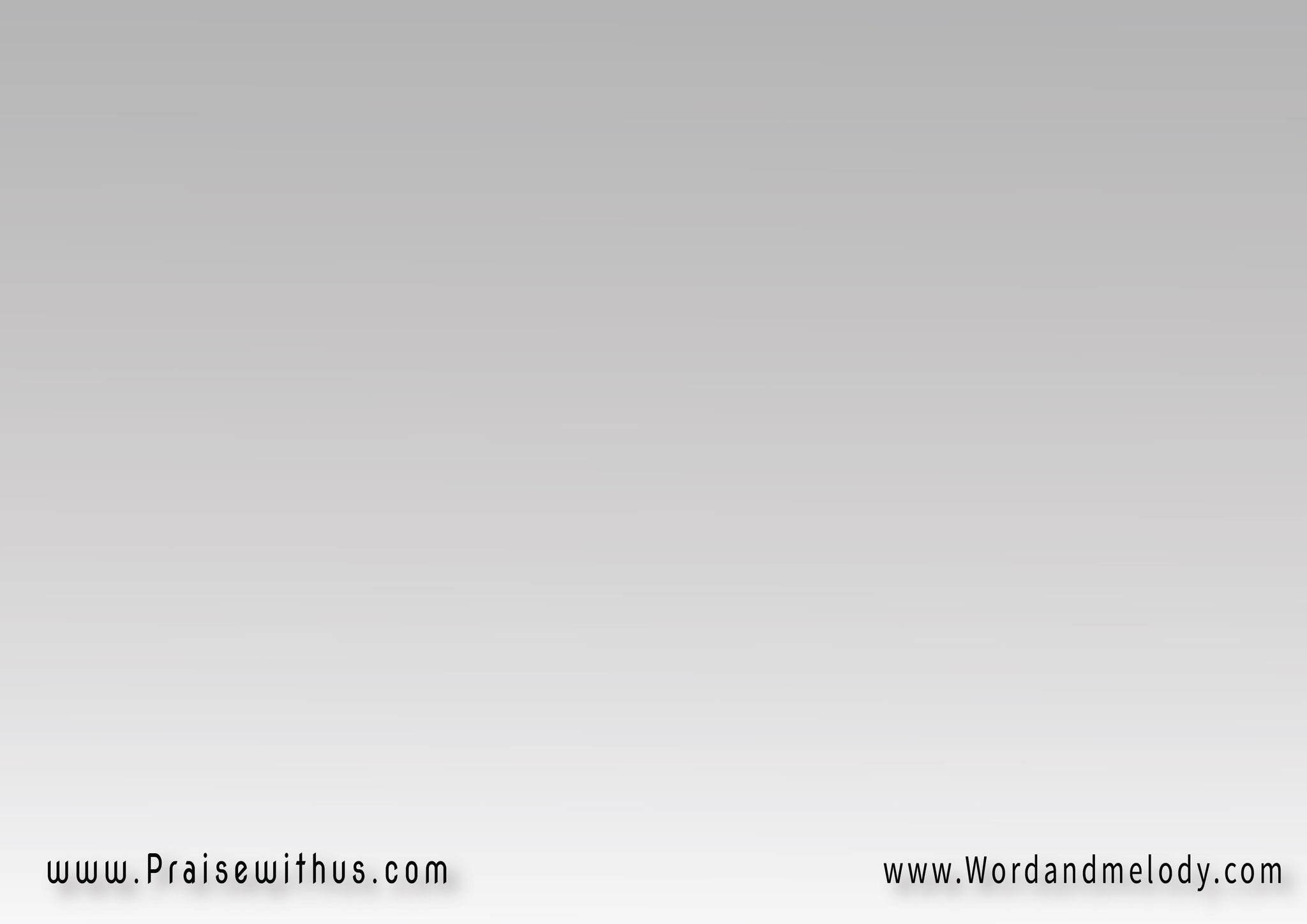 القرار:
امكث معي يا سيدي(أمكث يا سيدى )2
1- 
مولاي قد مال النهاروليس للسعي إقتداروالعمر ولى كالغماموقد دنا وقت المنام
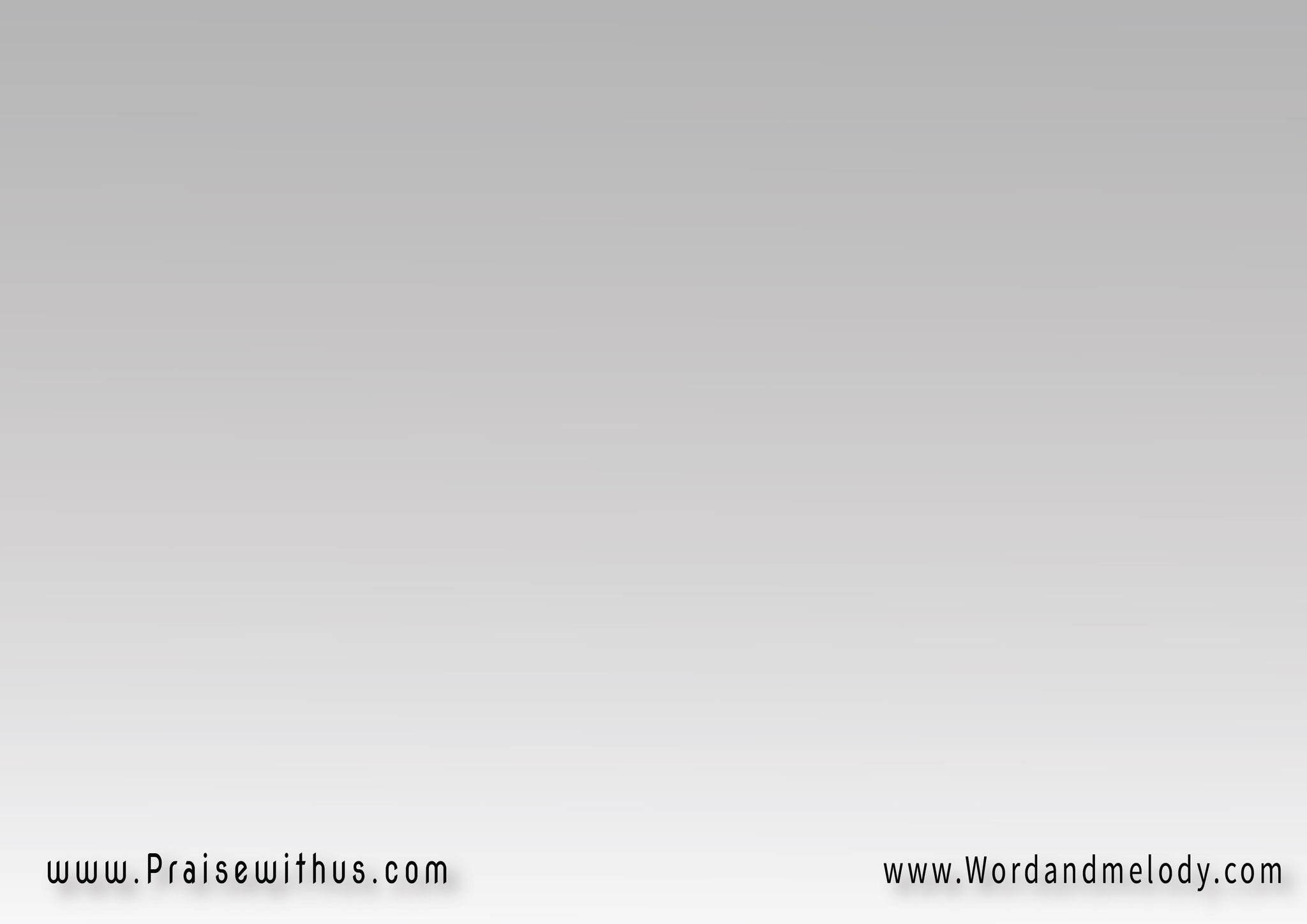 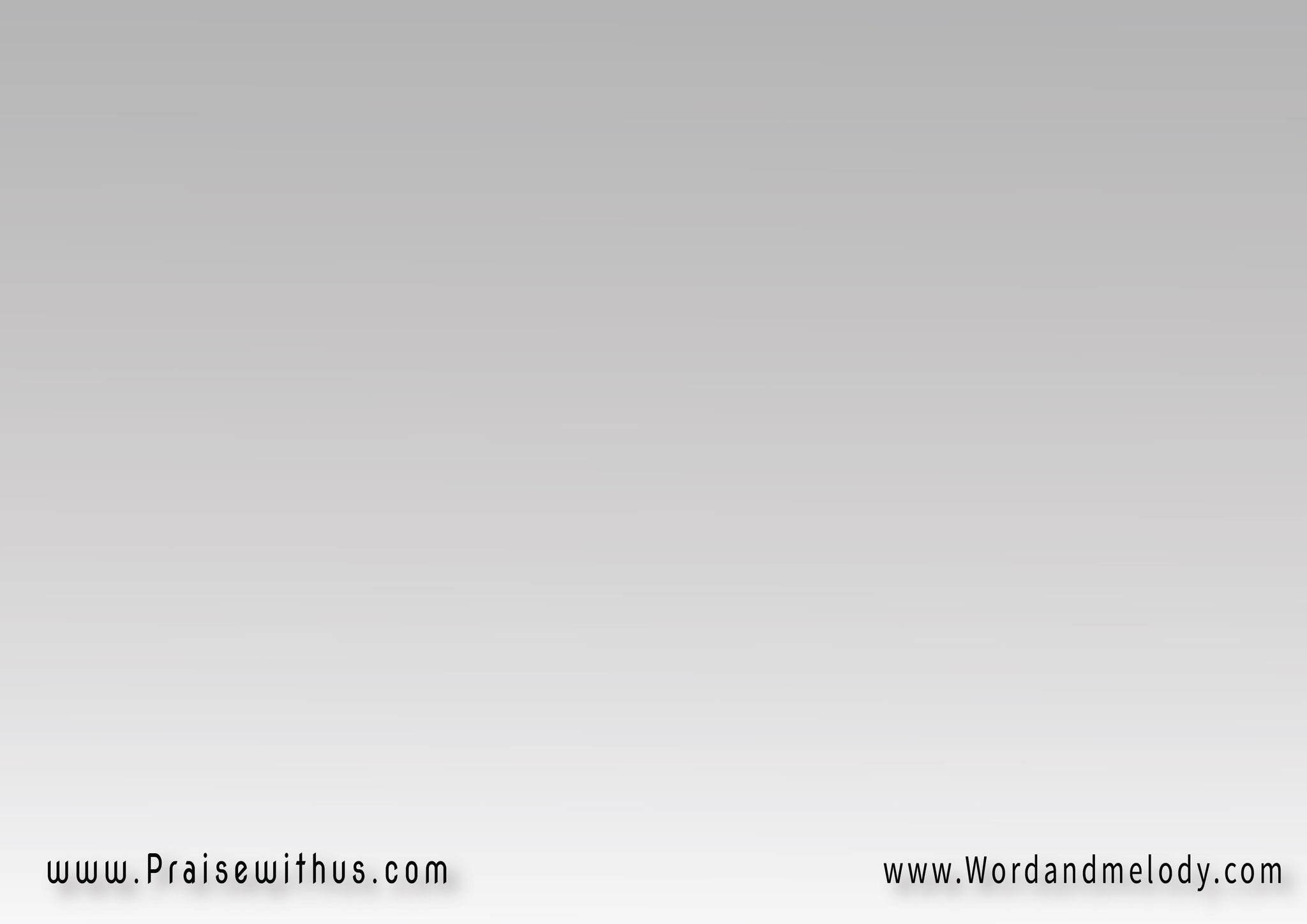 القرار:
امكث معي يا سيدي(أمكث يا سيدى )2
2- 
يا موت أين شوكتكياقبر أين صولتكقد نلت تاج الظافرلأن ربي ناصري
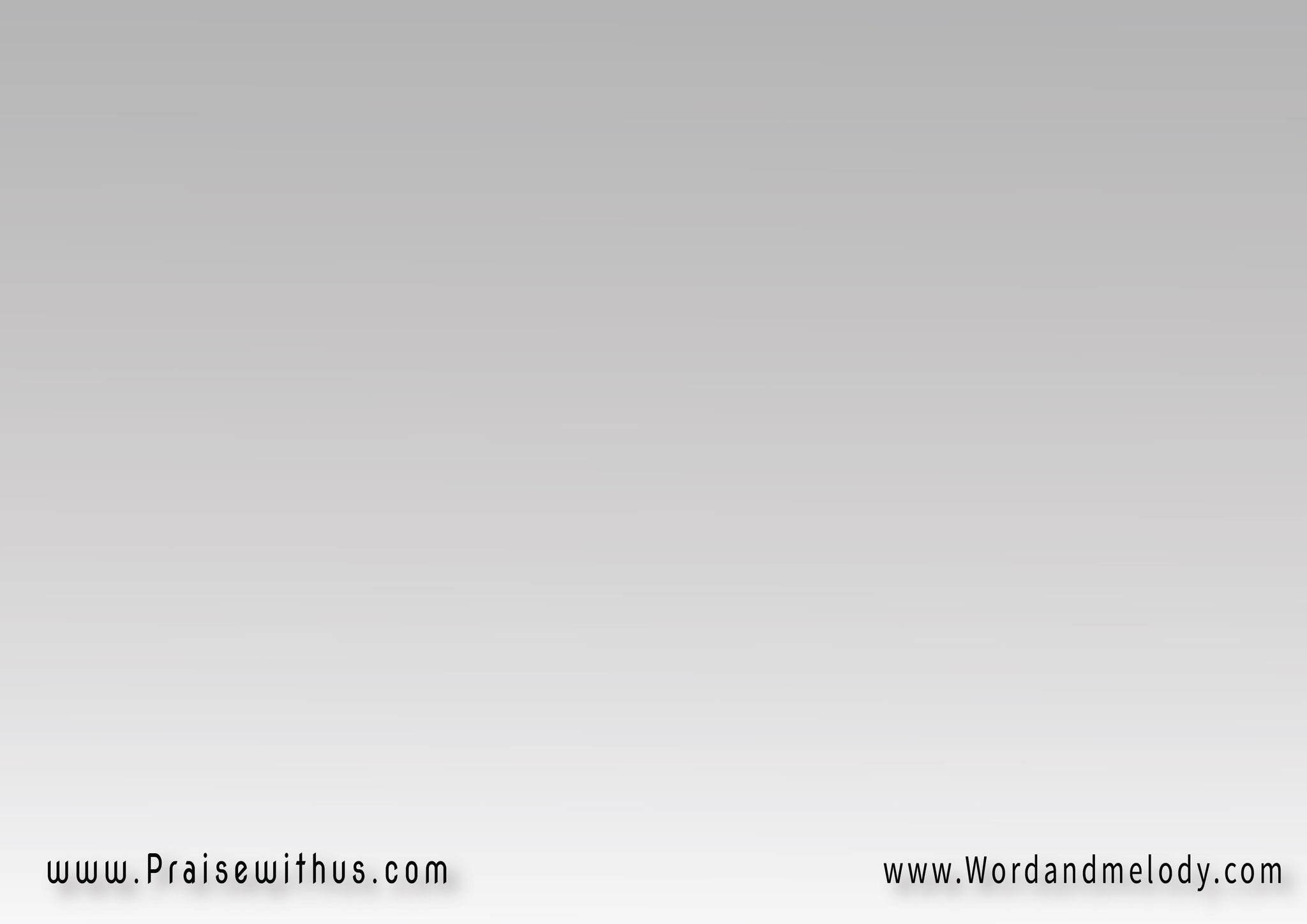 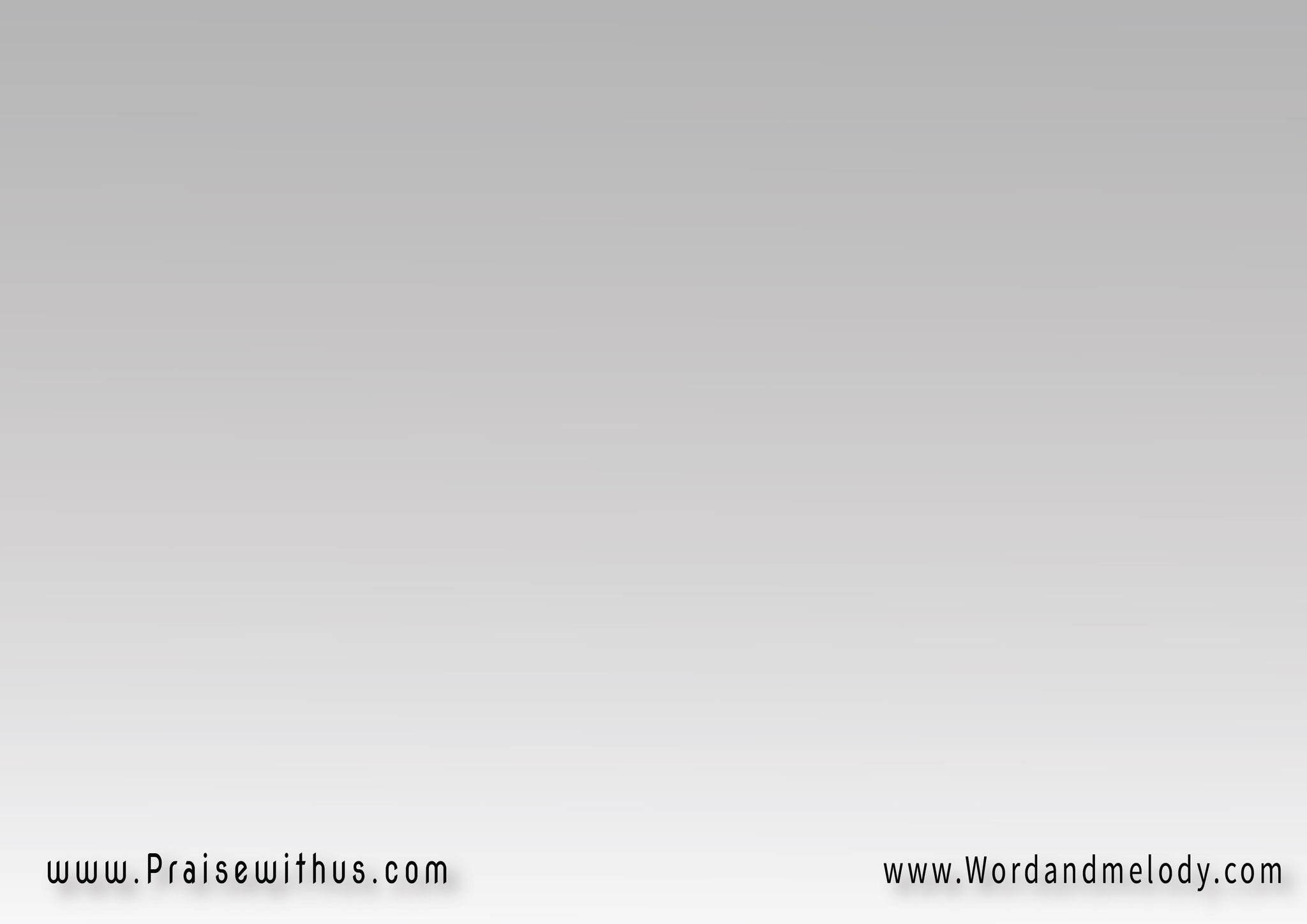 القرار:
امكث معي يا سيدي(أمكث يا سيدى )2
3- 
إن جزت في وادي البكاأراه مأنوساً بكففي الممات والحياةإني نذير الإله
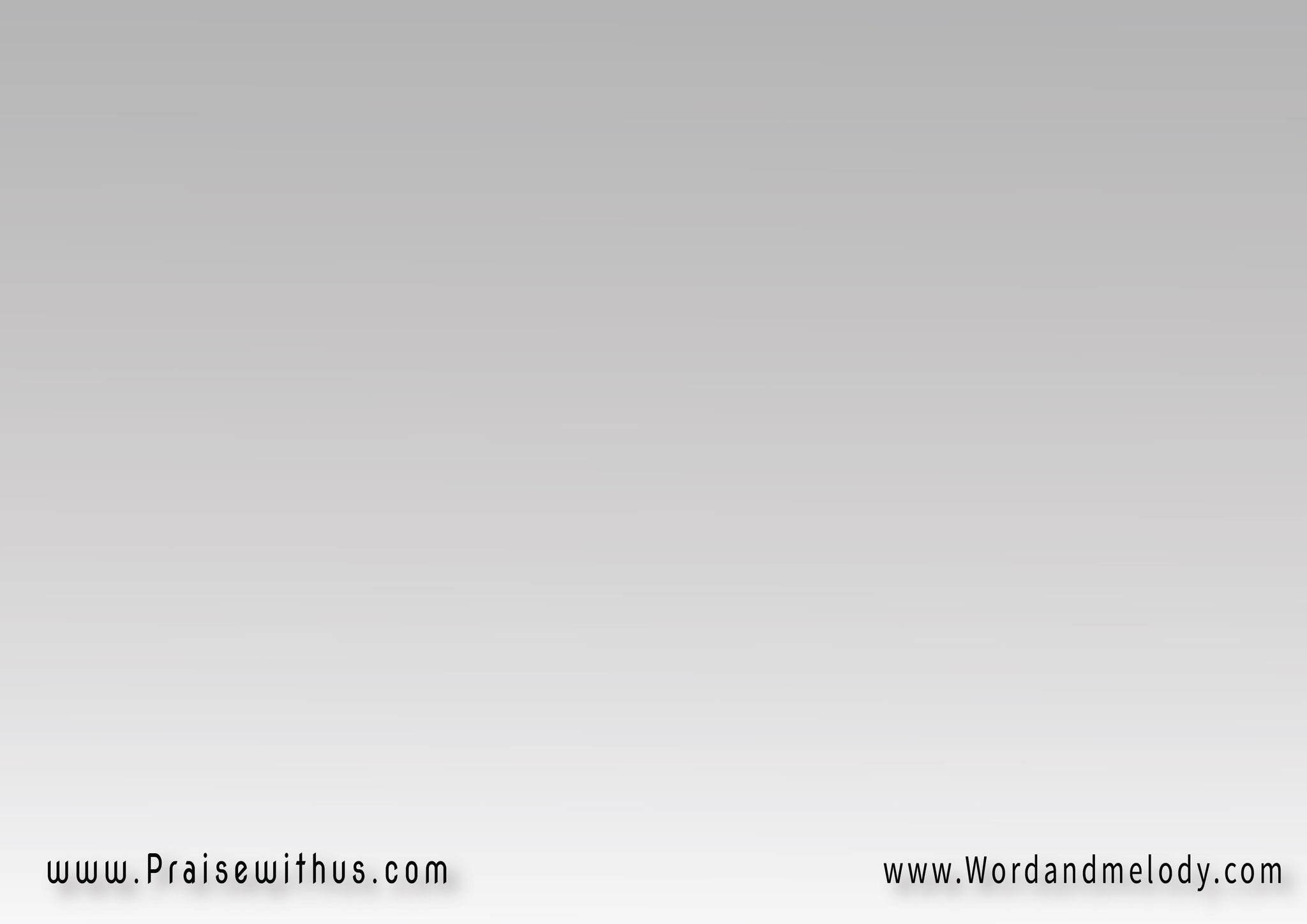 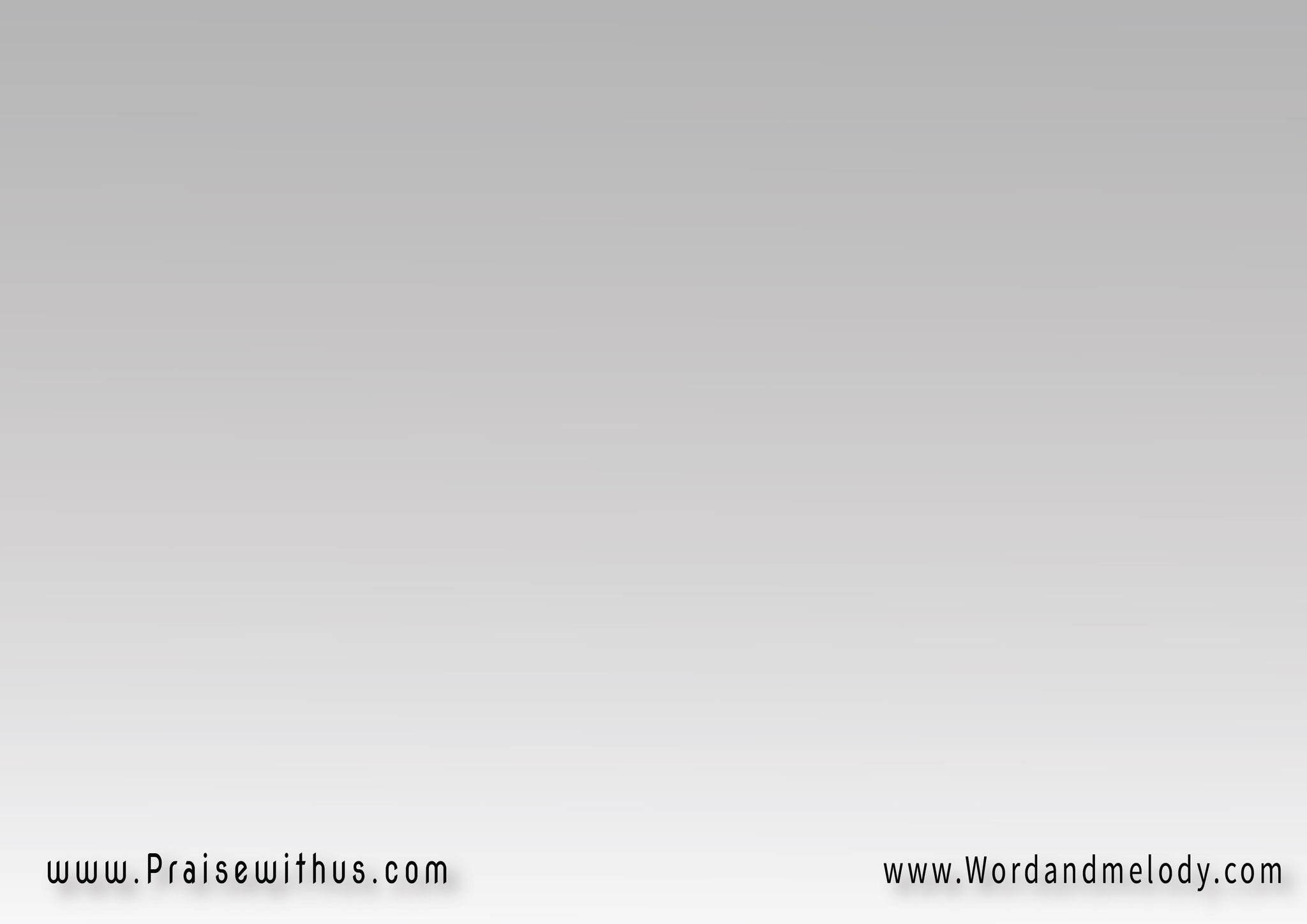 القرار:
امكث معي يا سيدي(أمكث يا سيدى )2
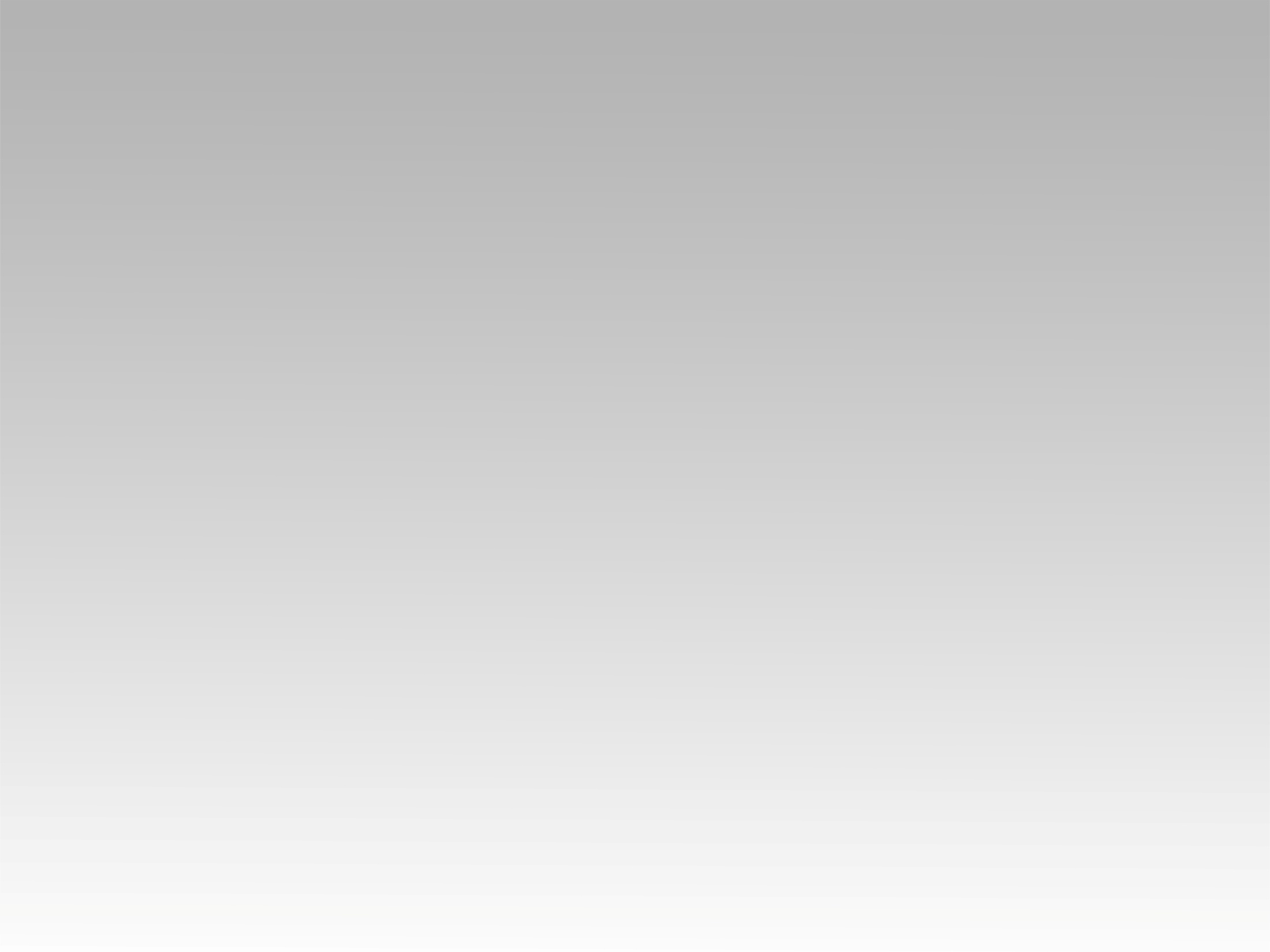 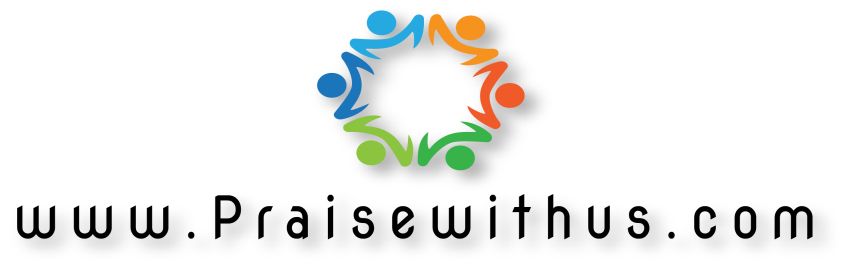